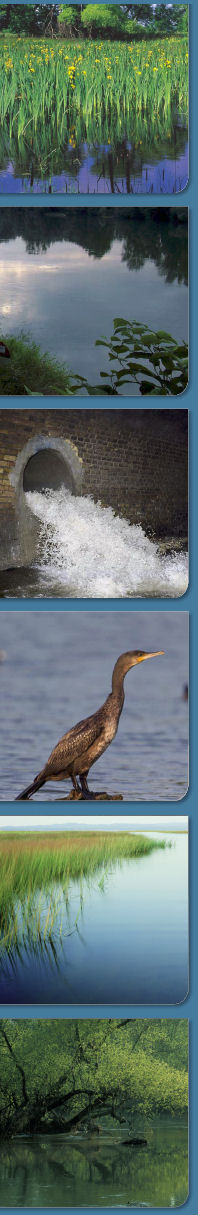 A Nyírség vízháztartásaspeciális területi FÓRUMFelszín alatti vizektől függő ökoszisztémák (FAVÖKO) állapota a Nyírségben	Lesku Balázs	Hortobágyi Nemzeti Park Igazgatóság
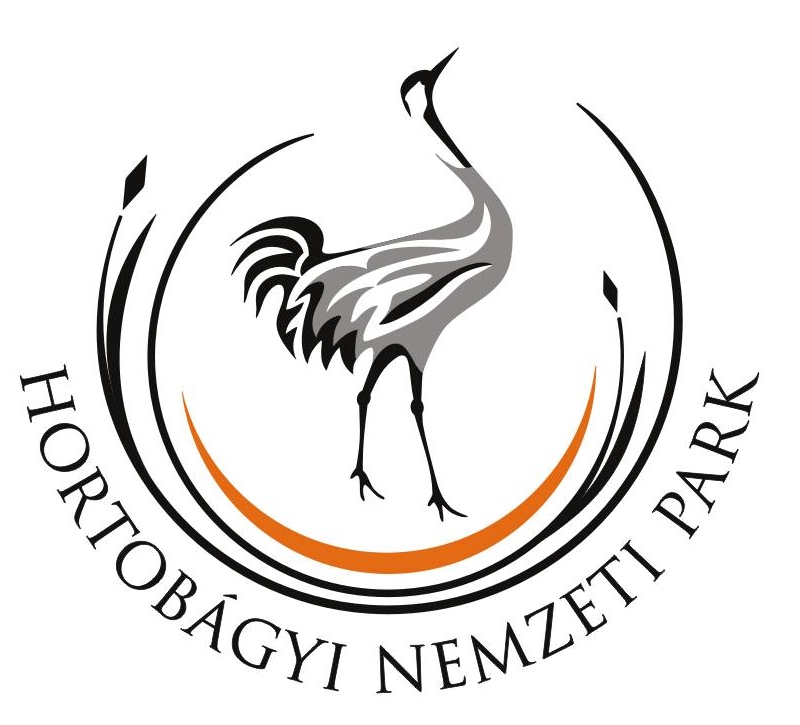 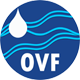 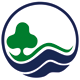 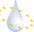 A Nyírség kistájai
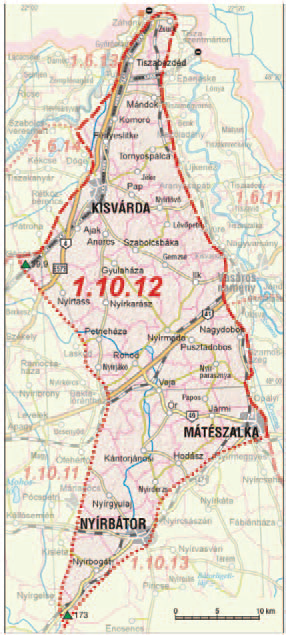 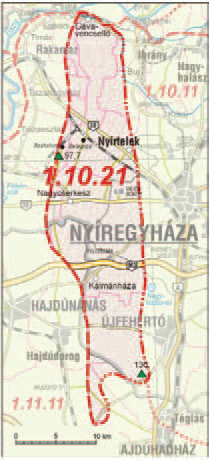 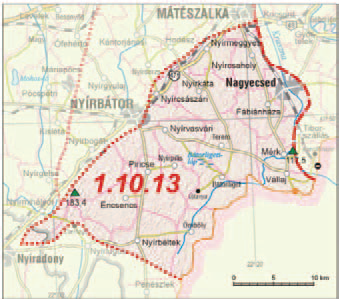 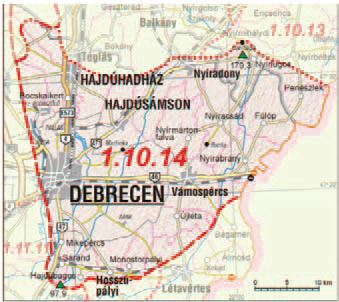 A Nyírség kistájai
Mozaikos tájszerlkezet – mozaikos vegetáció
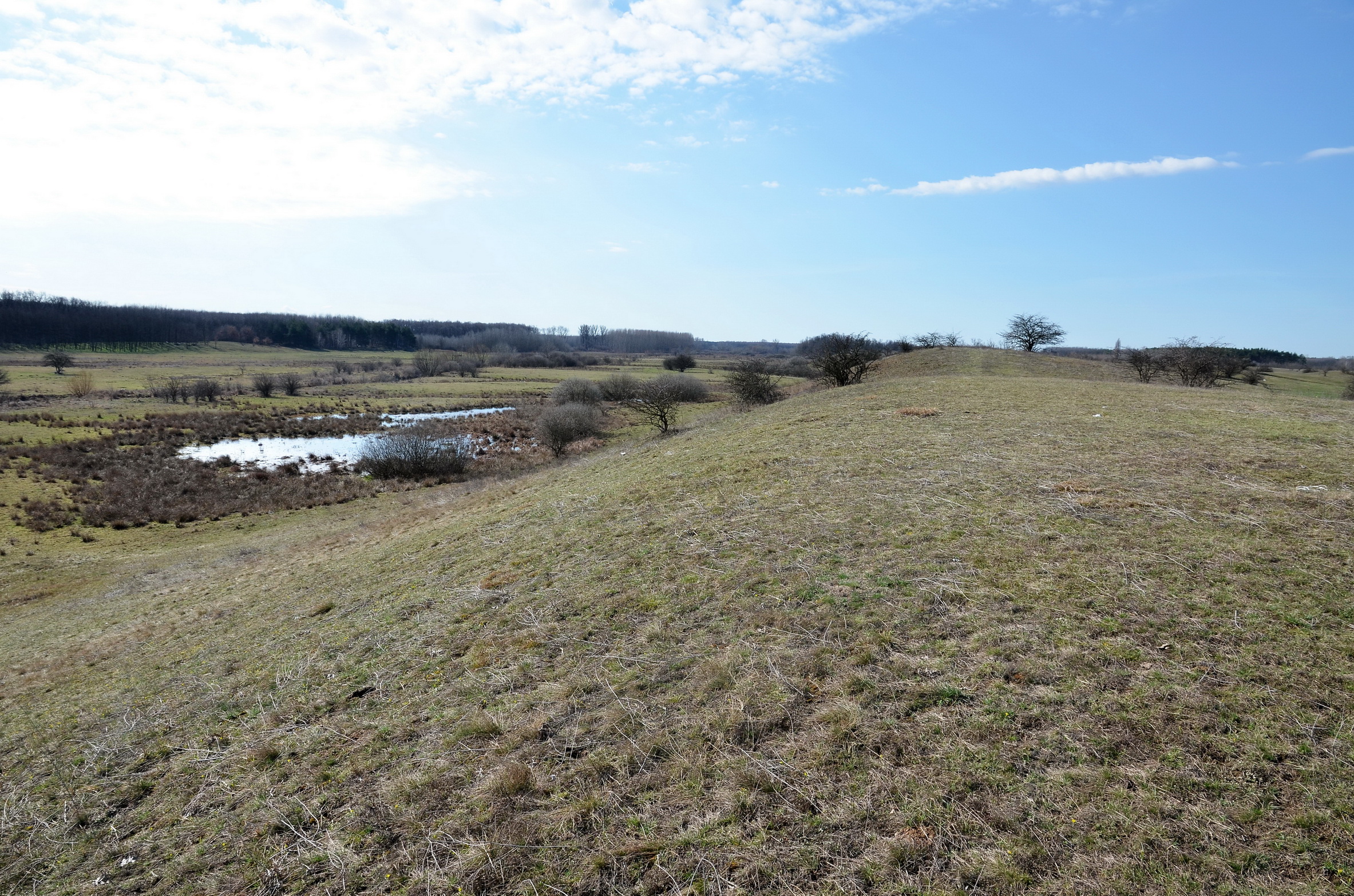 Tájléptékű vegetációs változások
Nyírségi élőhelyekTavak, mocsarak
Természetes édesvizű tavak, mocsarak

Víztározók

Úszólápok
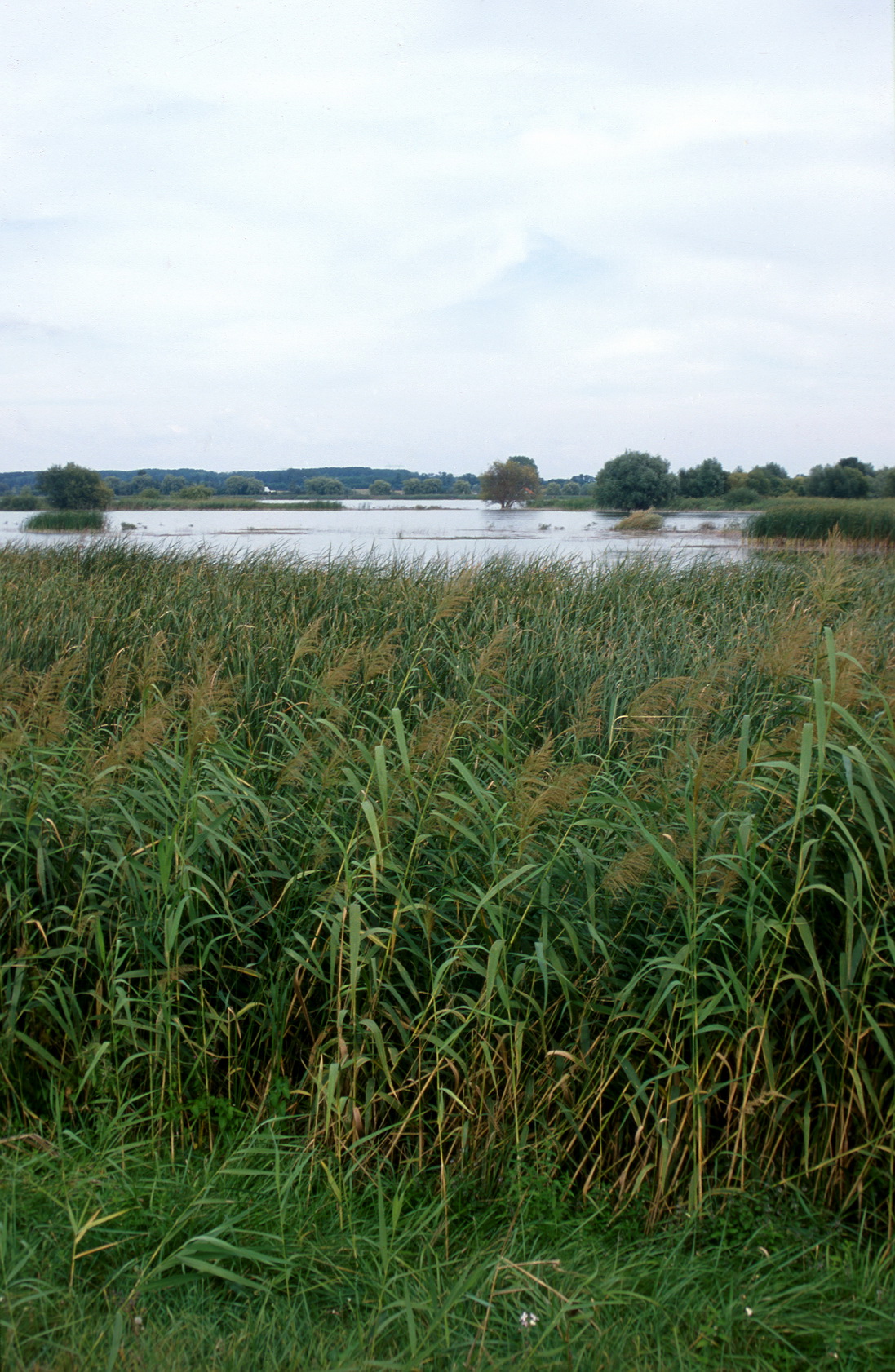 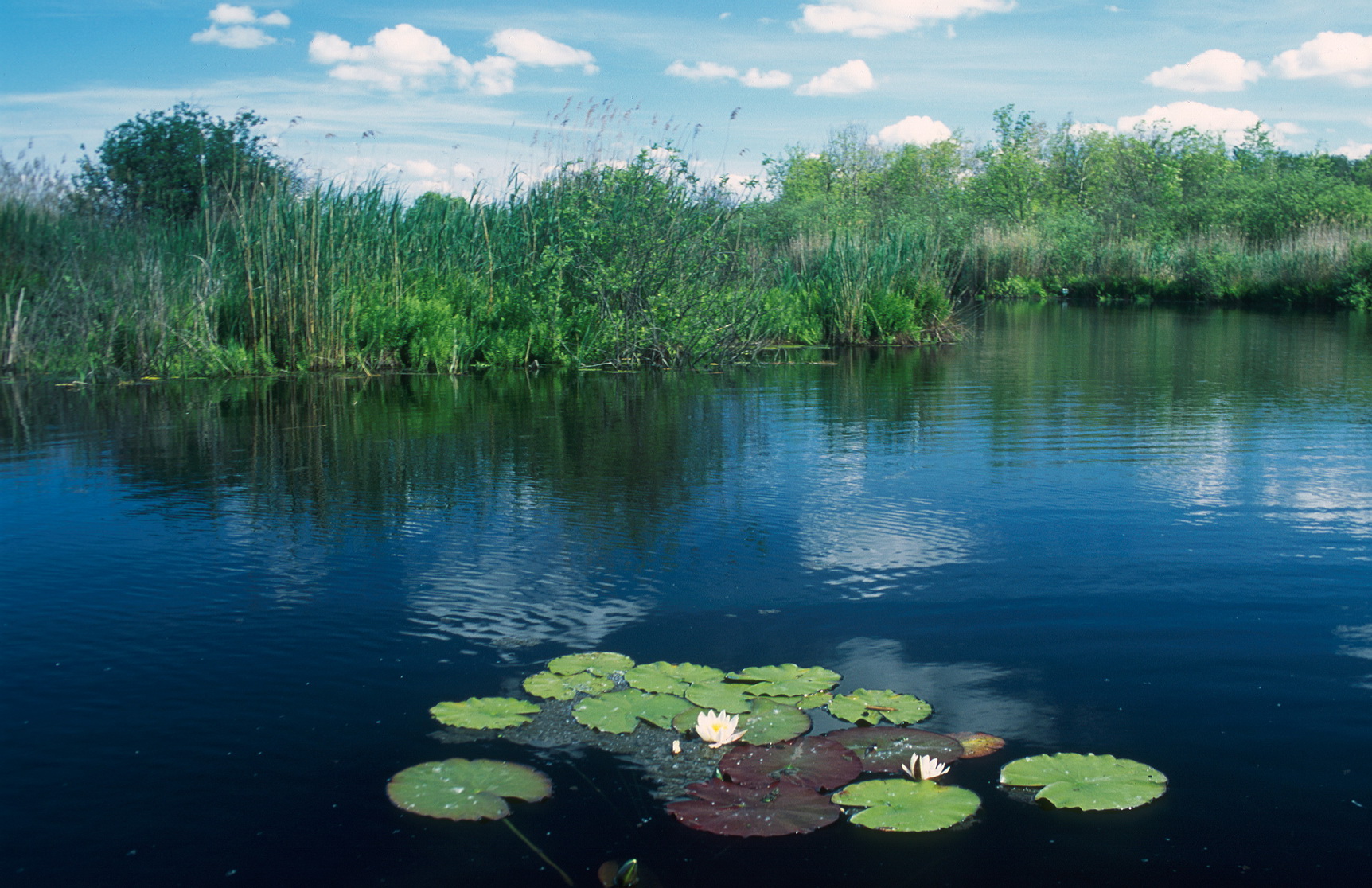 Nyírségi élőhelyekLápok
Zsombékosok, magassásrétek
Nyírségi élőhelyekLápok
Láprétek, üde gyepek

Lápi magaskórósok
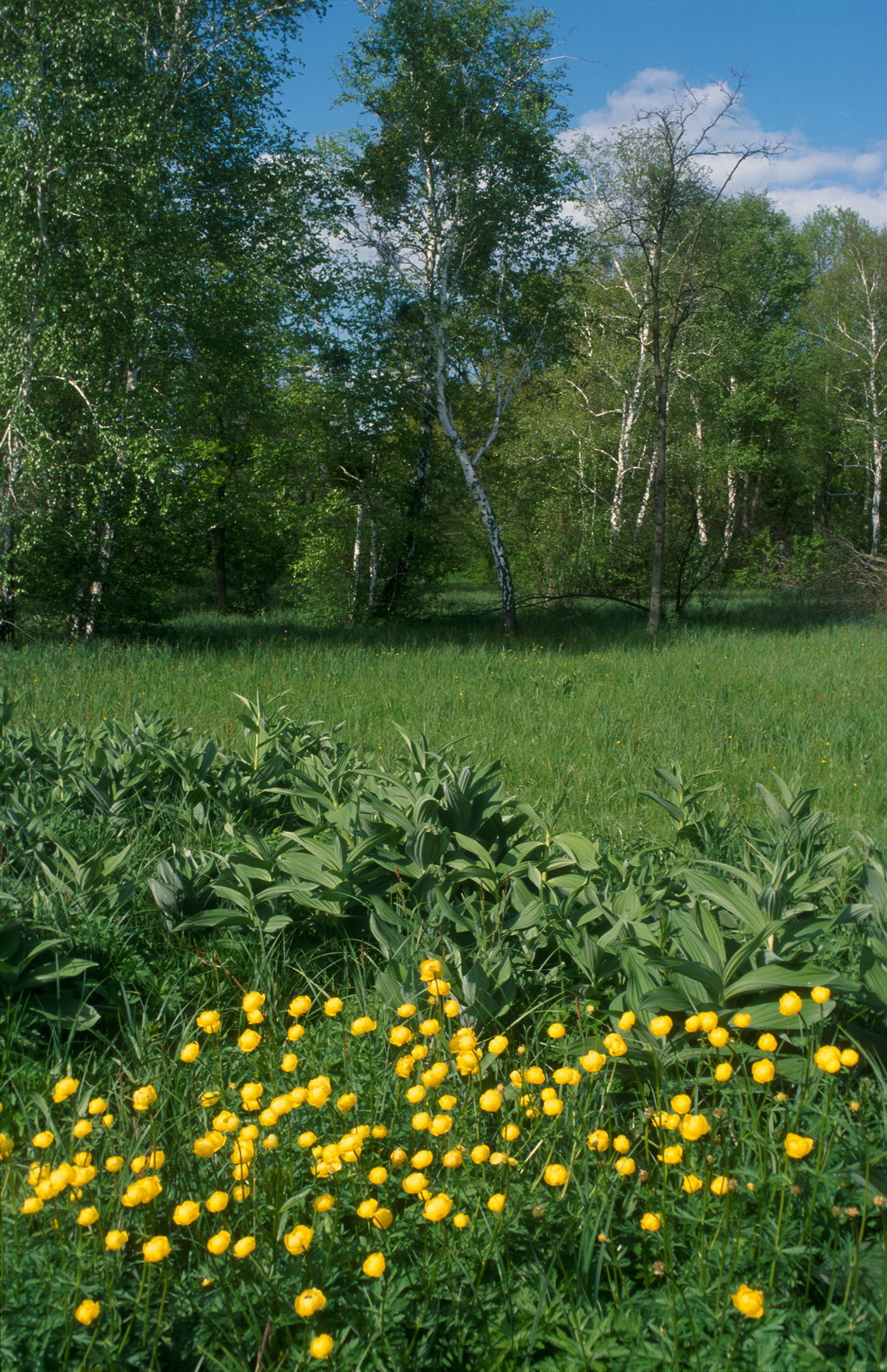 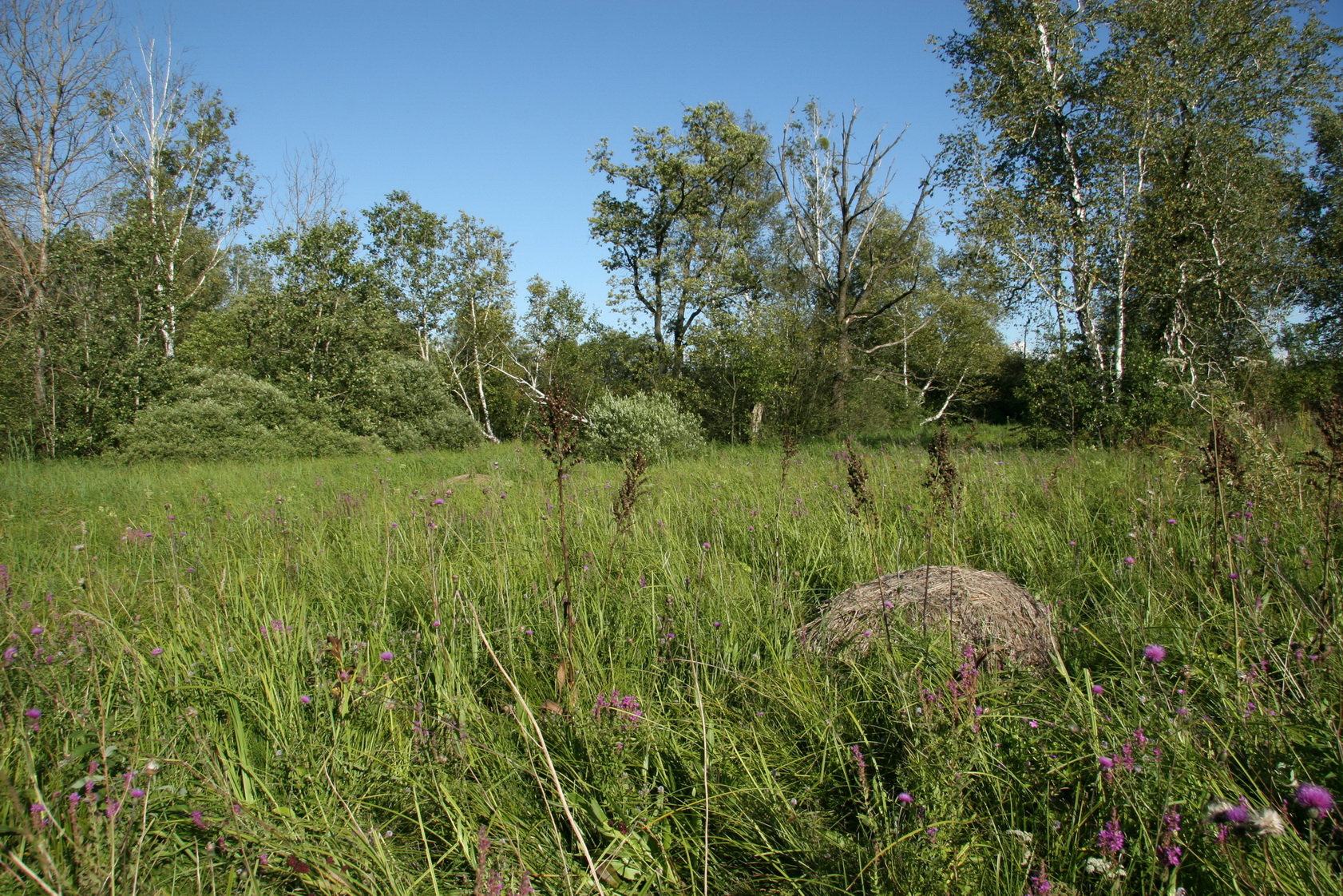 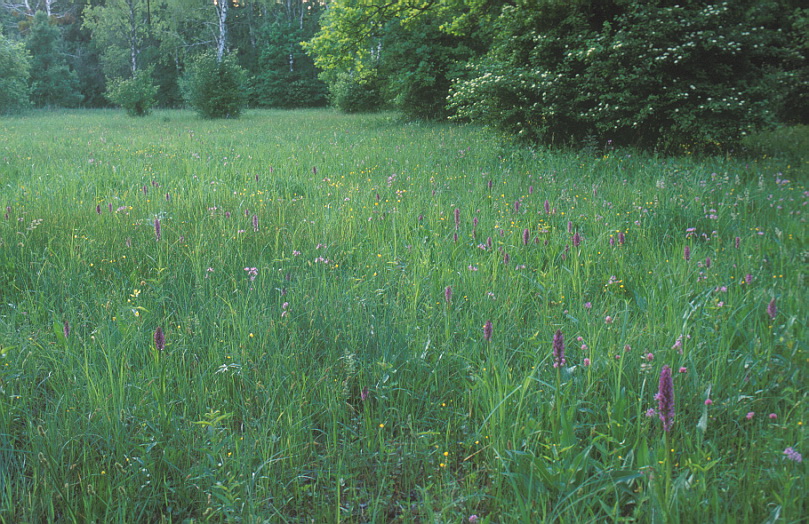 Nyírségi élőhelyekLáperdők
Fűzlápok

Nyírlápok
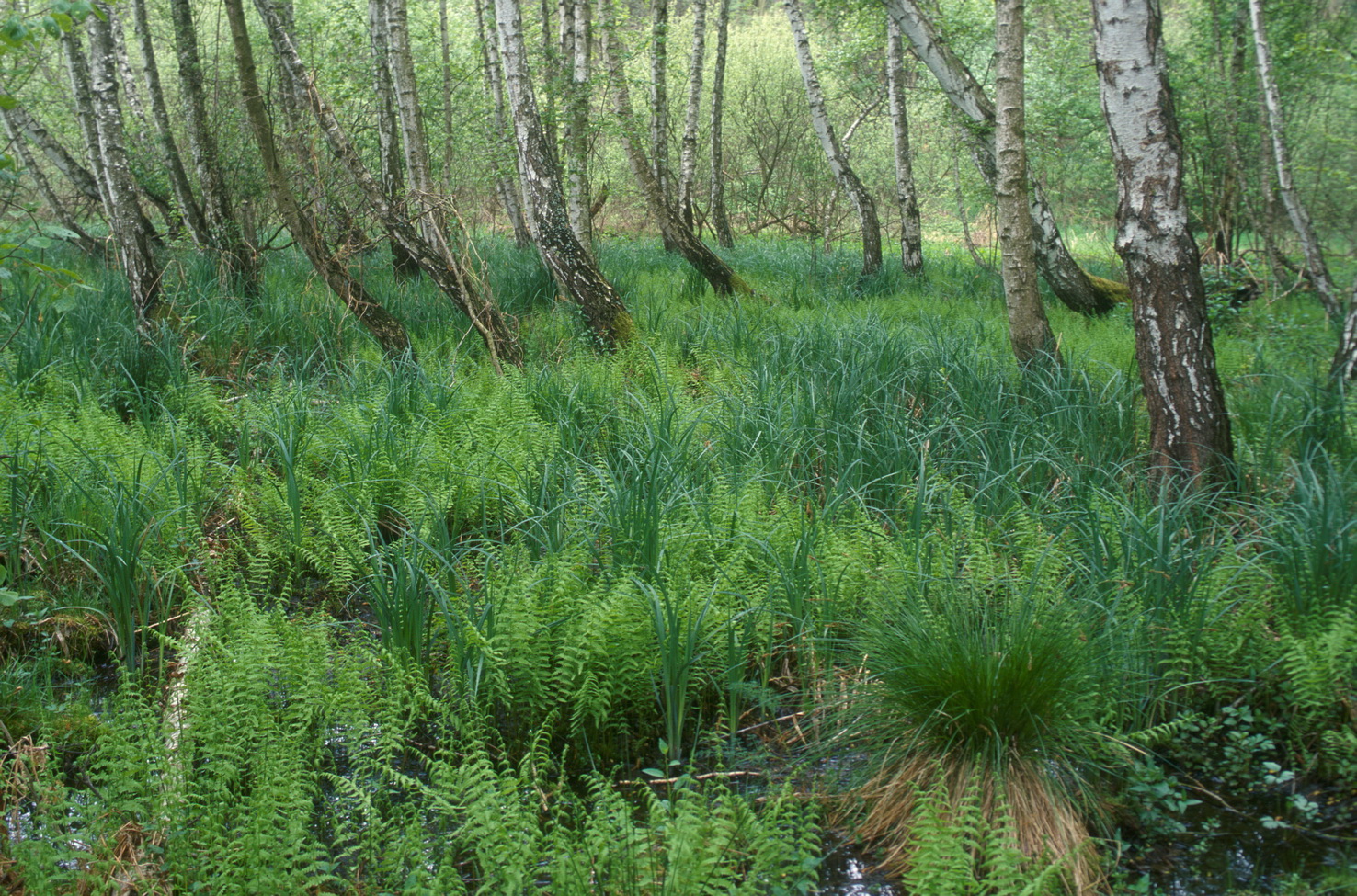 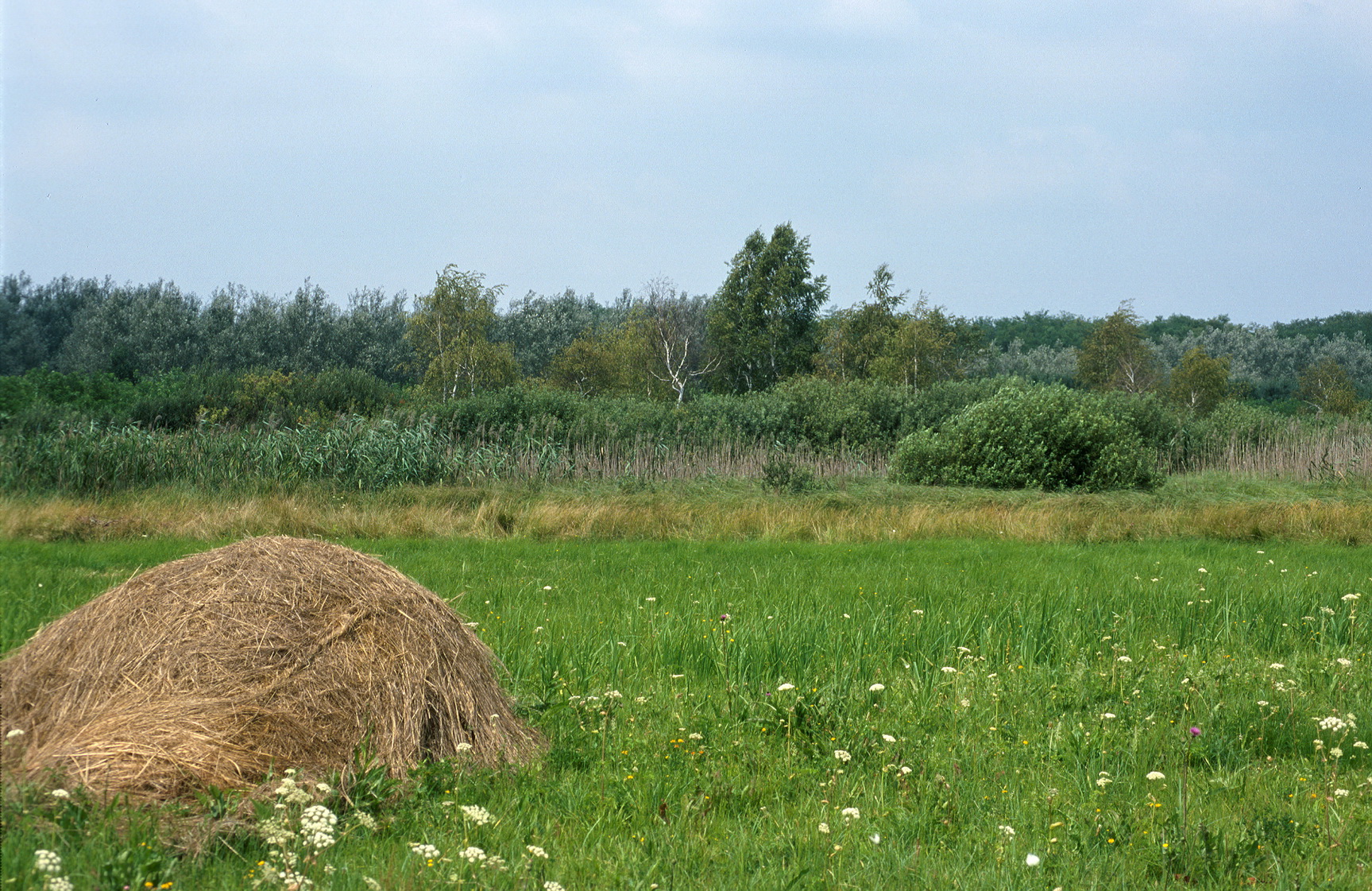 Nyírségi élőhelyekLáperdők
Égerlápok, égeresek
Nyírségi élőhelyekErdők
Keményfaligetek
Nyírségi élőhelyekErdők
Gyöngyvirágos-tölgyesek

Gyertyános-tölgyesek
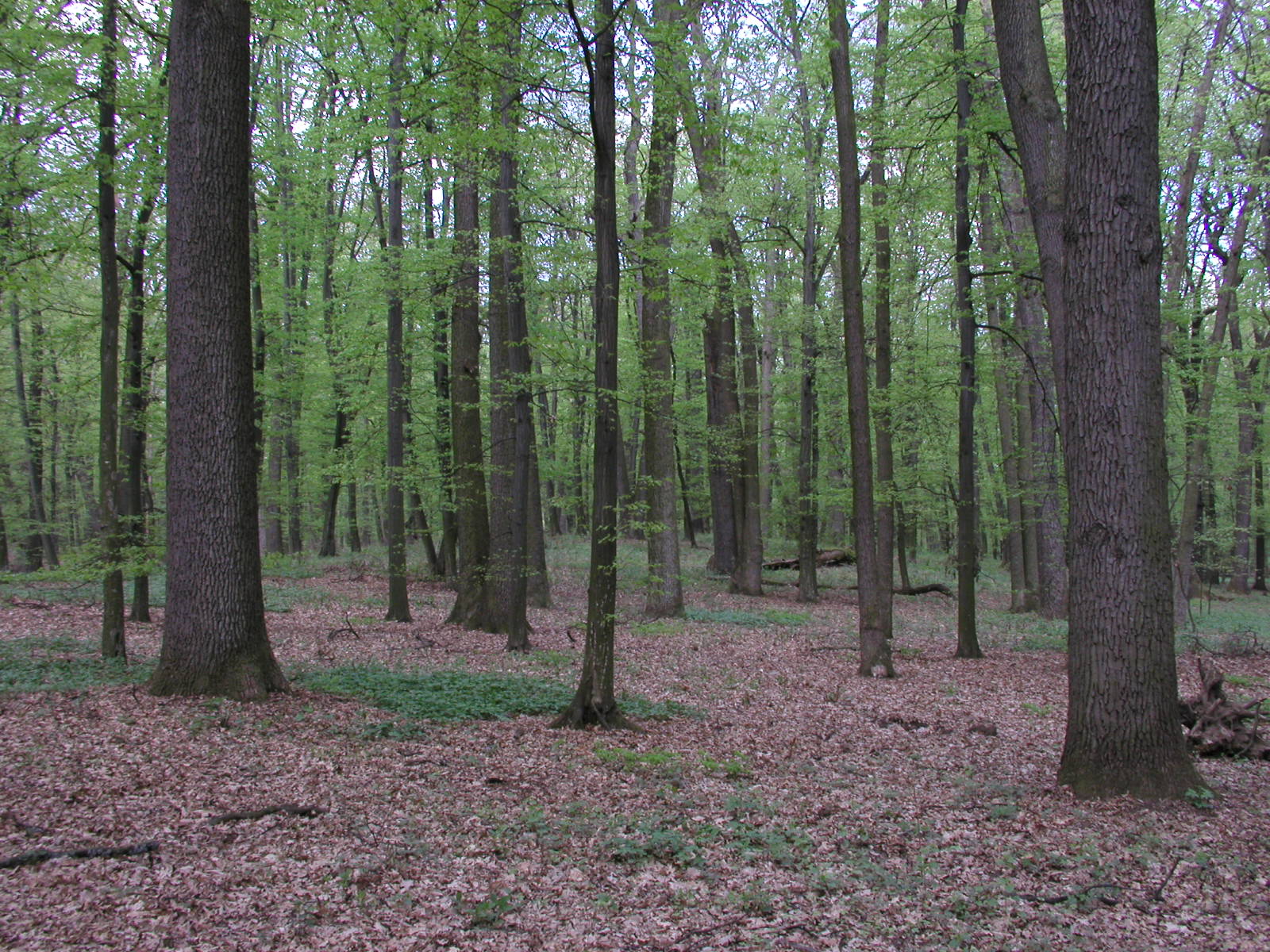 Nyírségi élőhelyekErdők, erdőssztyepek
Pusztai tölgyesek

Erdőssztyep rétek, erdőssztyep komplexek
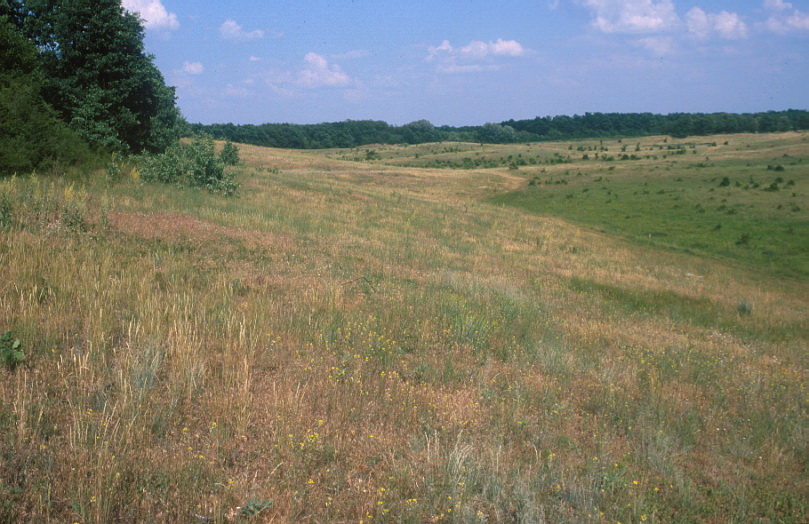 Nyírségi élőhelyekHomoki gyepek, erdőssztyepek
Homoki legelők

Homoki sztyeprétek
Nyírségi élőhelyekSzikes tavak, szikes gyepek
Szikes tavak

Szikes mocsarak

Szikes gyepek

Víztározók
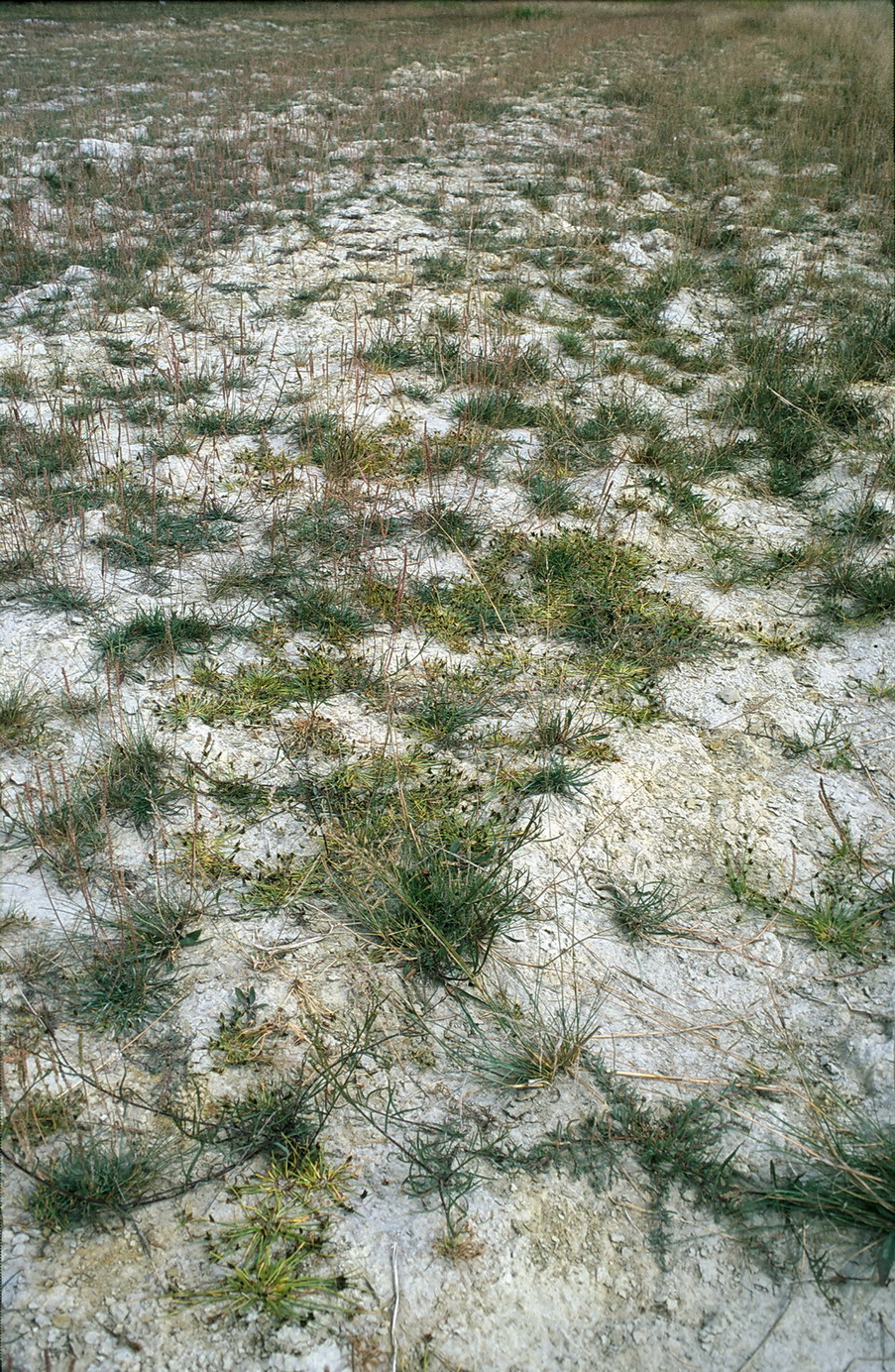 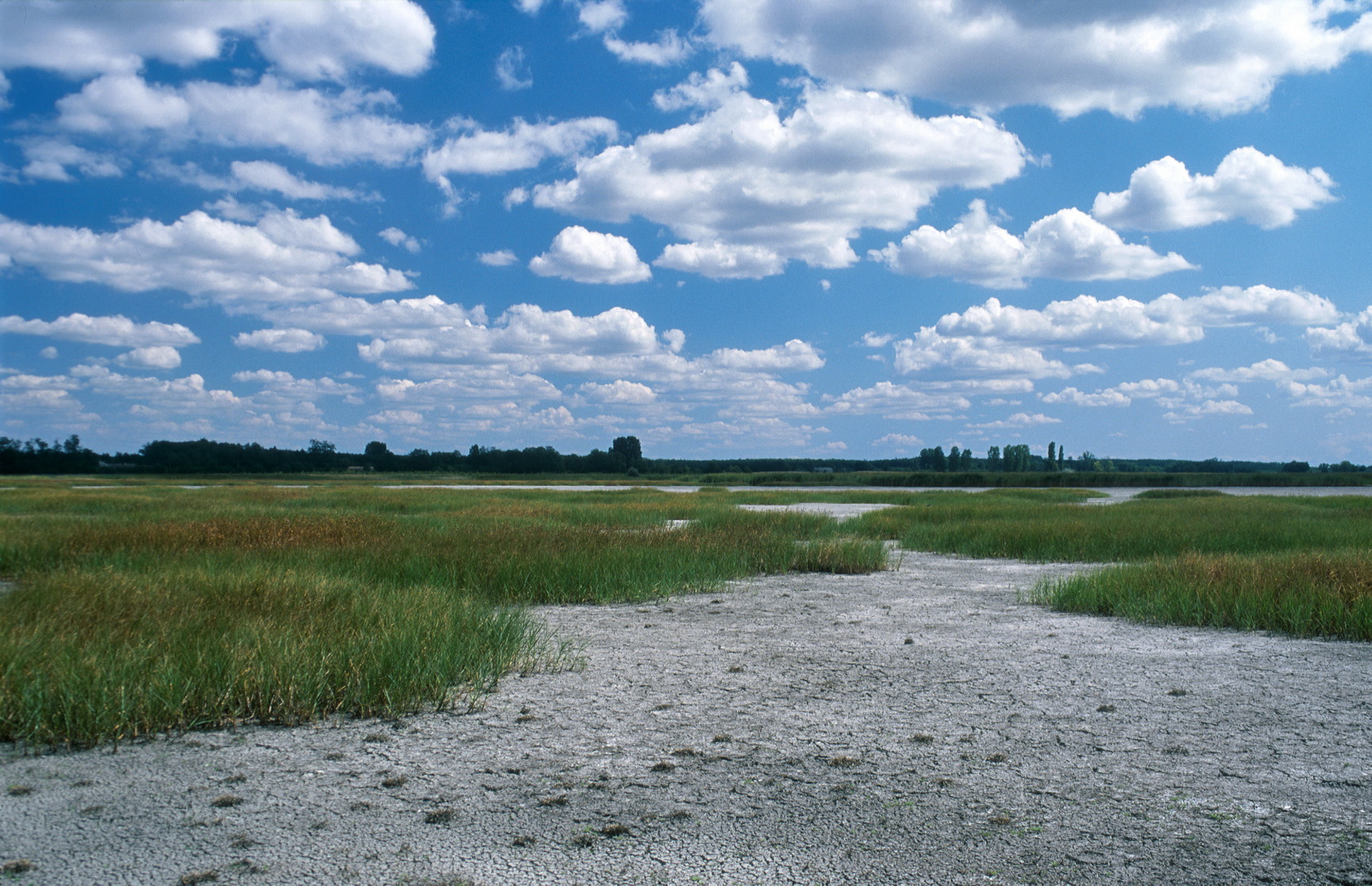 Nyírségi élőhelyekCsatornák
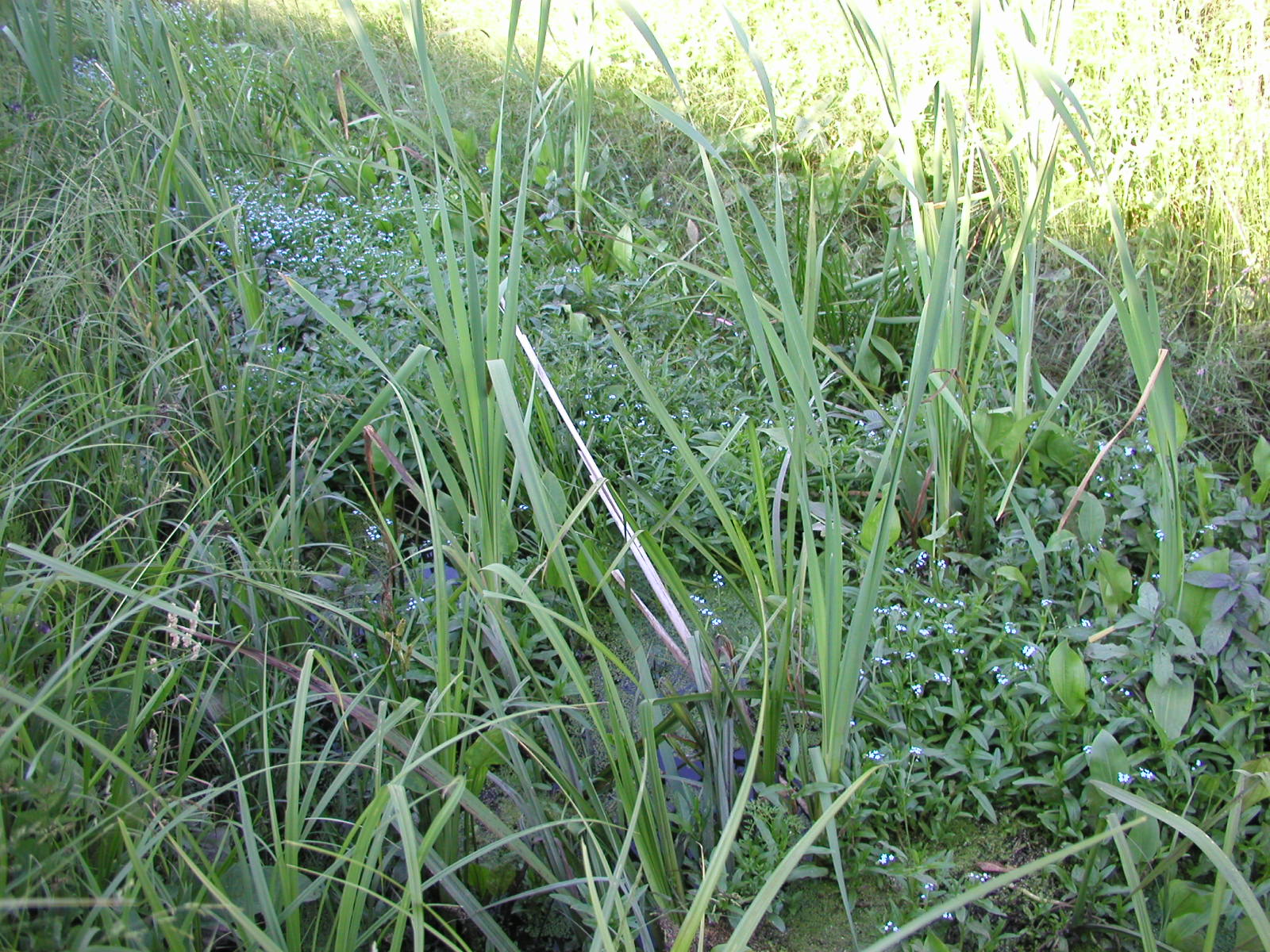 Hajdani vízfolyások

Teljesen mesterséges medrű csatornák
dia címsor
Bullet Point 
Lorem ipsum dolor sit amet, consectetur adipiscing elit. Curabitur nec nisi vestibulum, interdum leo vitae, consequat ligula. Mauris ultrices elit vitae metus pellentesque, sit amet vulputate nisl commodo.

Bullet Point 2
Quat ligula. Mauris ultrices elit vitae metus pellentesque

Bullet Point 3
Quat LiguLa. Mauris uLtriCes eLit vitae Metus pellentesque 
Mauris ultrices elit vitae metus pellentesque, sit amet
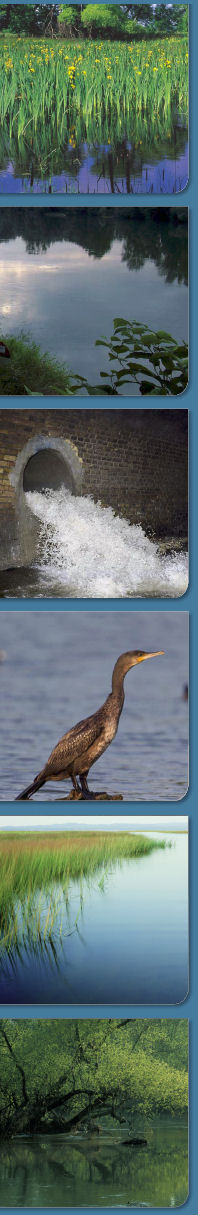 KÖSZÖNÖM A FIGYELMET!
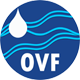 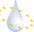 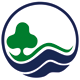